V9: Parameter Estimation for Bayesian Networks
Today, we assume that the network structure of a BN is given and that 
our data set D consists of fully observed instances of the network.

We want to „learn“ from the data set D the parameters in the probability distributions how the network variables affect eachother.

There exist 2 main approaches to deal with the parameter-estimation task:
One is based on maximum-likelihood estimation (MLE)
The other one uses Bayesian approaches.

Today we will focus on the MLE-approach.
SS 2014 - lecture 9
Mathematics of Biological Networks
1
Thumbtack example
Imagine that we have a thumbtack (dt. Heftzwecke) and 
we conduct an experiment whereby we flip the thumbtack in the air.

It comes to land as either head or tails		





By tossing the tumbtack several times, we obtain 
a data set x[1] … x[n] of head or tail outcomes.

Based on this data set, we want to estimate the probability 
with which the next flip will land heads or tails.
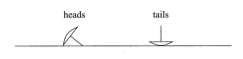 SS 2014 - lecture 9
Mathematics of Biological Networks
2
Thumbtack example
We assume implicitly that the thumbtack tosses are controlled by an 
(unknown) parameter , which describes the frequency of heads.

We also assume that the data instances are independent and identically distributed. This assumption is later abbreviated as IID.

One way of evaluating  is by how well it predicts the data.

Suppose we observe the sequence of outcomes H, T, T, H, H.

The probability of the first toss is 	P( X[1] = H) = 

The probability of the second toss is P( X[2] = T | X[1] = H) 

Since we assume that the coin tosses are independent, we can simplify this to
				P( X[2] = T ) = 1 - 
SS 2014 - lecture 9
Mathematics of Biological Networks
3
Thumbtack example
And so on… Thus, the probability of the full sequence is

P( H, T, T, H, H : ) =  ( 1 - ) (1 - )   = 3 ( 1 - )2

As expected, this probability depends on the particular value of .

As we consider different values of , we get different probabilities of the sequence.

Let us examine how the probability of the data changes as a function of .

We can define the likelihood function 		put fig. 17.2
to be

L ( : H, T, T, H, H ) =
P(H, T, T, H, H : ) = 3 ( 1 - )2
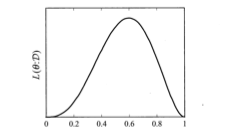 SS 2014 - lecture 9
Mathematics of Biological Networks
4
Maximum likelihood estimator
Parameter values with higher likelihood 
are more likely to generate the observed sequences.

Thus, we can use the likelihood function as our measure of quality 
for different parameter values and select the parameter value 
that maximizes the likelihood.

This value is called the maximum likelihood estimator (MLE).

From the figure, we see that  = 0.6 = 3/5 maximizes 
the likelihood for the sequence H, T, T, H, H
SS 2014 - lecture 9
Mathematics of Biological Networks
5
Determining MLE
SS 2014 - lecture 9
Mathematics of Biological Networks
6
Determining MLE
SS 2014 - lecture 9
Mathematics of Biological Networks
7
The ML principle
We now consider how to apply the ML principle to Bayesian networks.

Assume that we observe several IID samples 
of a set of random variables X from an unknown distribution P*(X).

We assume that we know in advance the sample space we are dealing with 
(i.e. which random variables and what values they can take).

However, we do not make any additional assumptions about P*.

We denote the training set of samples as D and assume 
that it consists of M instances of X: [1] … [M].

Now we need to consider what exactly we want to learn.
SS 2014 - lecture 9
Mathematics of Biological Networks
8
The ML principle
SS 2014 - lecture 9
Mathematics of Biological Networks
9
The ML principle
SS 2014 - lecture 9
Mathematics of Biological Networks
10
Another example
SS 2014 - lecture 9
Mathematics of Biological Networks
11
Another example
SS 2014 - lecture 9
Mathematics of Biological Networks
12
Likelihood function
SS 2014 - lecture 9
Mathematics of Biological Networks
13
Sufficient statistics
SS 2014 - lecture 9
Mathematics of Biological Networks
14
Likelihood function
The likelihood function measures the effect 
of the choice of parameters on the training data.

If we have 2 sets of parameters  and ‘, so that L( : D) = L(‘ : D), then we cannot, given only the data, distinguish between the 2 choices of parameters.

If L( : D) = L(‘ : D) for all possible choices of D, 
then the 2 parameters are indistinguishable for any outcome. 

In such a situation, we can say in advance (i.e. before seeing the data) 
that some distinctions cannot be resolved based on the data alone.
SS 2014 - lecture 9
Mathematics of Biological Networks
15
Likelihood function
Secondly, since we are maximizing the likelihood function, 
we usually want it to be continuous (and preferably smooth) function of .

To ensure these properties, most of the theory of statistical estimation 
requires that P(,) is a continuous and differentiable function of ,
and moreover that  is a continuous set of points 
(which is often assumed to be convex).
SS 2014 - lecture 9
Mathematics of Biological Networks
16
Likelihood function
SS 2014 - lecture 9
Mathematics of Biological Networks
17
Likelihood function
SS 2014 - lecture 9
Mathematics of Biological Networks
18
MLE for Bayesian networks
SS 2014 - lecture 9
Mathematics of Biological Networks
19
MLE for Bayesian networks
SS 2014 - lecture 9
Mathematics of Biological Networks
20
MLE for Bayesian networks
SS 2014 - lecture 9
Mathematics of Biological Networks
21
MLE for Bayesian networks
SS 2014 - lecture 9
Mathematics of Biological Networks
22
MLE for Bayesian networks
SS 2014 - lecture 9
Mathematics of Biological Networks
23
MLE for Bayesian networks
SS 2014 - lecture 9
Mathematics of Biological Networks
24
MLE for Bayesian networks
SS 2014 - lecture 9
Mathematics of Biological Networks
25
MLE for Bayesian networks
SS 2014 - lecture 9
Mathematics of Biological Networks
26
Global Likelihood decomposition
SS 2014 - lecture 9
Mathematics of Biological Networks
27
Global Likelihood decomposition
SS 2014 - lecture 9
Mathematics of Biological Networks
28
Global Likelihood decomposition
SS 2014 - lecture 9
Mathematics of Biological Networks
29
Table-CPDs
SS 2014 - lecture 9
Mathematics of Biological Networks
30
Table-CPDs
SS 2014 - lecture 9
Mathematics of Biological Networks
31